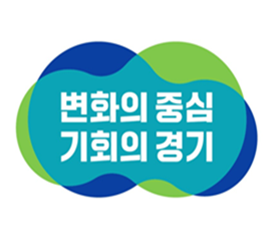 공동주택 세대점검 매뉴얼
Company LOGO
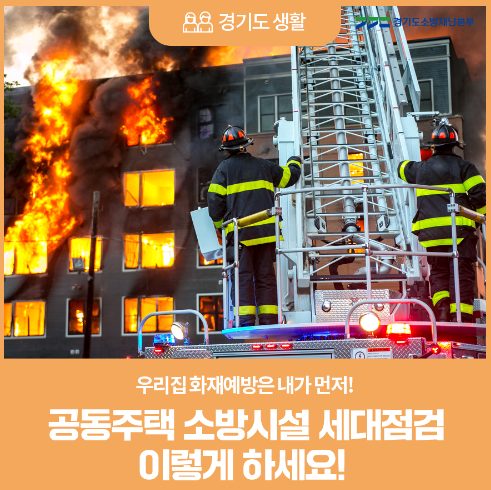 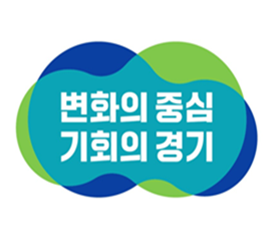 공동주택 소방시설 세대점검
Company LOGO
소방시설법시행규칙[별표3]제6호
관리자 및 입주민은 2년 이내 모든 세대에 대하여 점검을 해야 한다